Investment projects of Uzbekistan Poultry Association
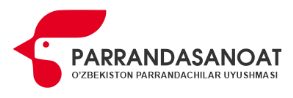 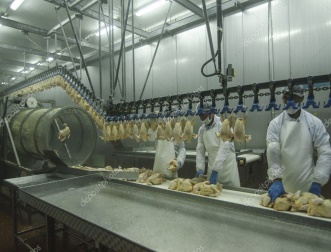 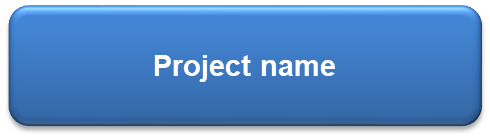 Broiler Progenitor Herd of ROSS-308
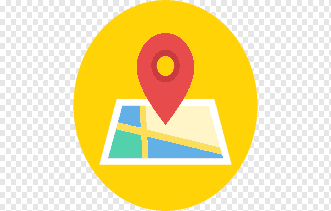 Project Location
Jizzak  Region
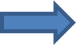 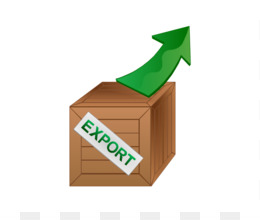 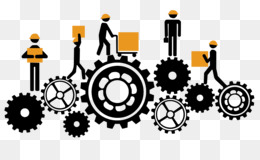 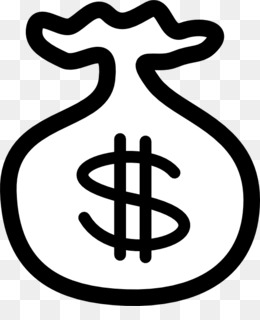 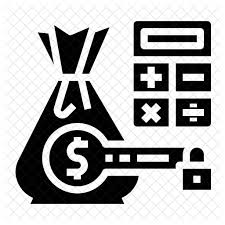 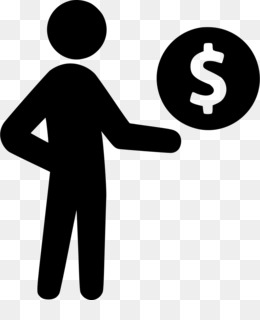 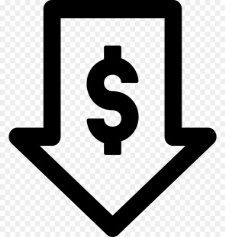 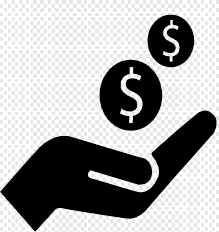 PROJECT COST
10,0 mln. $
PROJECT INITIATOR`S CONTRIBUTION
25-30%
ANNUAL NET PROFIT              1,8 MLN. $
NEED FOR FOREIGN DIRECT INVESTMENT 5,0-6,0  mln. $
AVERAGE ANNUAL PRODUCTION  5 mln. Incubation eggs
ANNUAL AVERAGE SALES PROFIT              13,0 MLN. $
EXPORT  CIS countries and AFGANISTAN +50%
EXISTING LAND FOR PROJECT
EXISTING INFRASTRUCTURE
NEW WORKERS ENGAGED (+100)